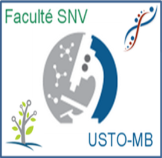 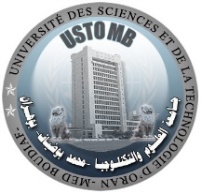 Université des Sciences et de la Technologie d’Oran -Mohamed Boudiaf  (USTO- MB)
Faculté Des Sciences de la Nature et de la Vie. 
Département de Biotechnologie.
Toxicologie alimentaire / 2
Dr. BELDJILALI.A
beldjilaliaf@gmail.com
Année : 2017/2018
Module: Toxicologie et Sécurité Microbiologique des Aliments - Licence 3- Nutrition, Alimentation et Pathologie   Faculté :  SNV  Département de Biotechnologie
Toxicologie Alimentaire
Plan du cours
1.Introduction.
2.Méthodes d’étude.
3. Substances naturelles nocives des aliments.
4. Alcools, cétones, peroxydes, nitrates, nitrites, nitrosamines. 
5. Résidus de pesticides dans l’alimentation. 
6. Résidus d’emballage dans les aliments .
7.Prévention et législation.
Module: Toxicologie et Sécurité Microbiologique des Aliments - Licence 3- Nutrition, Alimentation et Pathologie   Faculté :  SNV  Département de Biotechnologie
Toxicologie Alimentaire/2
1. Introduction
L’évaluation des effets des substances ou produits chimiques sur le développement est réalisée à partir d’études expérimentales sur l’animal selon des protocoles standardisés. 
Les premiers tests standardisés ont été proposés par la FDA (Food and Drug Administration) en 1966 suite aux malformations congénitales initiées par la thalidomide.
Module: Toxicologie et Sécurité Microbiologique des Aliments - Licence 3- Nutrition, Alimentation et Pathologie   Faculté :  SNV  Département de Biotechnologie
Introduction
Toxicologie Alimentaire/2
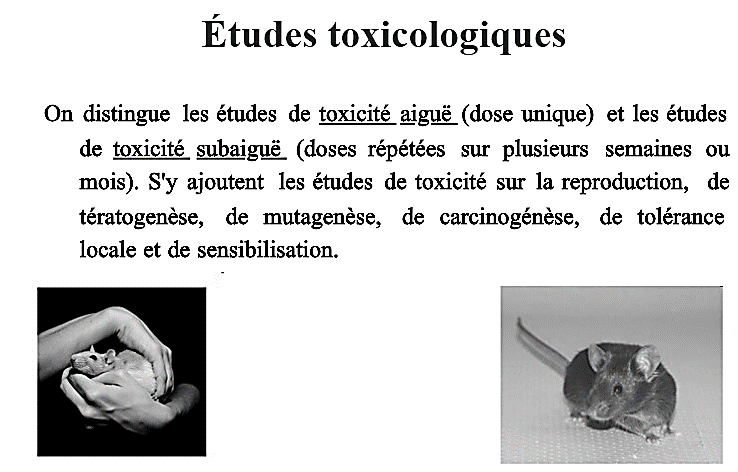 Module: Toxicologie et Sécurité Microbiologique des Aliments - Licence 3- Nutrition, Alimentation et Pathologie   Faculté :  SNV  Département de Biotechnologie
Études toxicologiques
Toxicologie Alimentaire/2
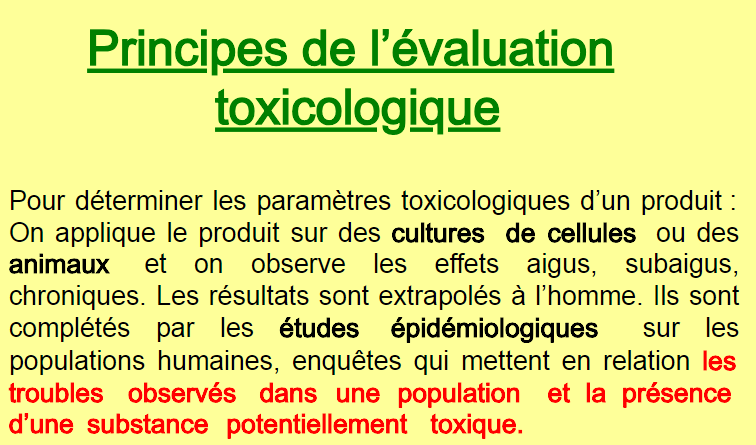 Module: Toxicologie et Sécurité Microbiologique des Aliments - Licence 3- Nutrition, Alimentation et Pathologie   Faculté :  SNV  Département de Biotechnologie
Études toxicologiques
Toxicologie Alimentaire/2
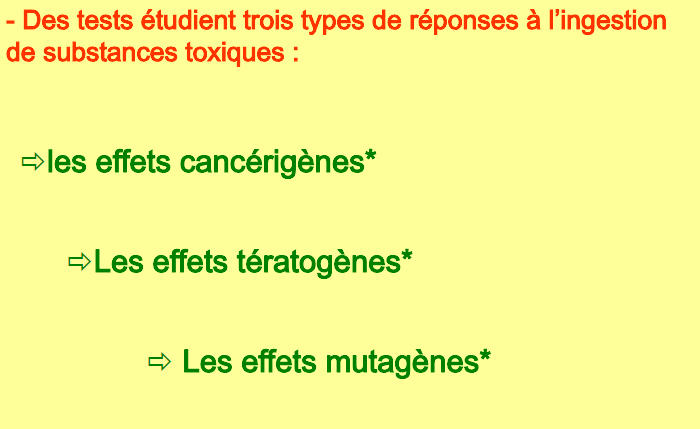 Module: Toxicologie et Sécurité Microbiologique des Aliments - Licence 3- Nutrition, Alimentation et Pathologie   Faculté :  SNV  Département de Biotechnologie
Études toxicologiques
Toxicologie Alimentaire/2
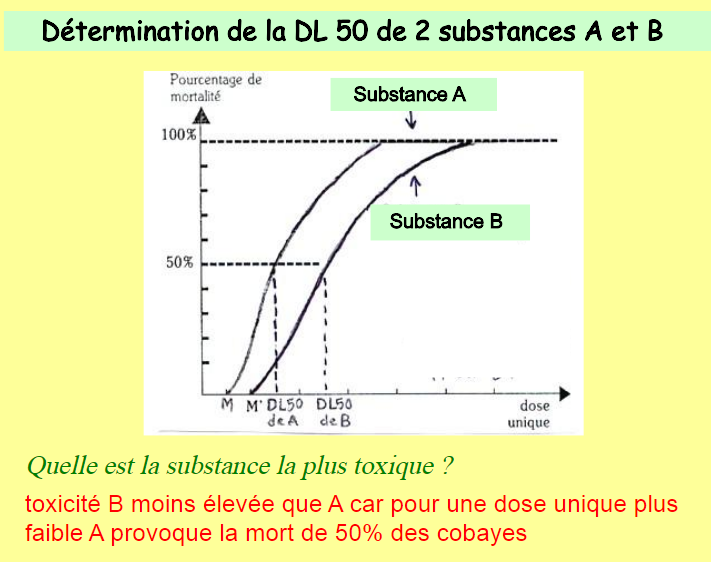 Module: Toxicologie et Sécurité Microbiologique des Aliments - Licence 3- Nutrition, Alimentation et Pathologie   Faculté :  SNV  Département de Biotechnologie
Études toxicologiques
Toxicologie Alimentaire/2
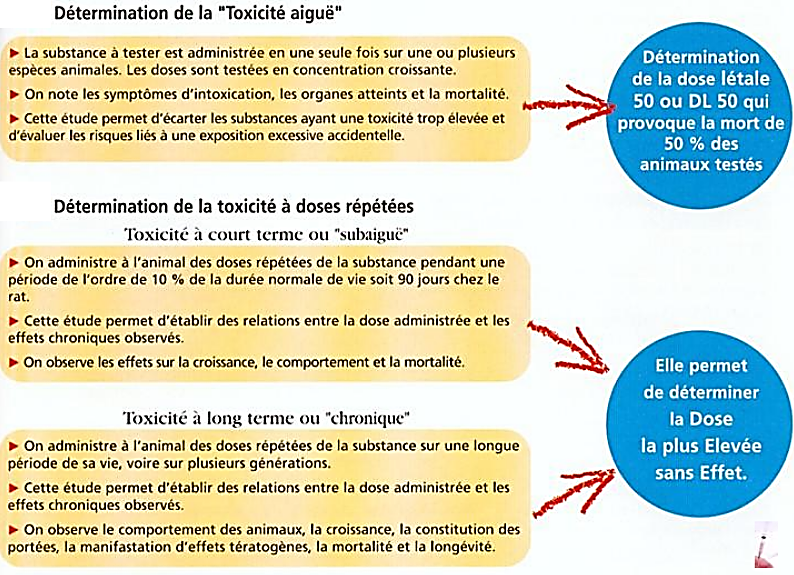 Module: Toxicologie et Sécurité Microbiologique des Aliments - Licence 3- Nutrition, Alimentation et Pathologie   Faculté :  SNV  Département de Biotechnologie
Toxicologie Alimentaire/2
Méthodes de détection des substances toxiques dans les aliments
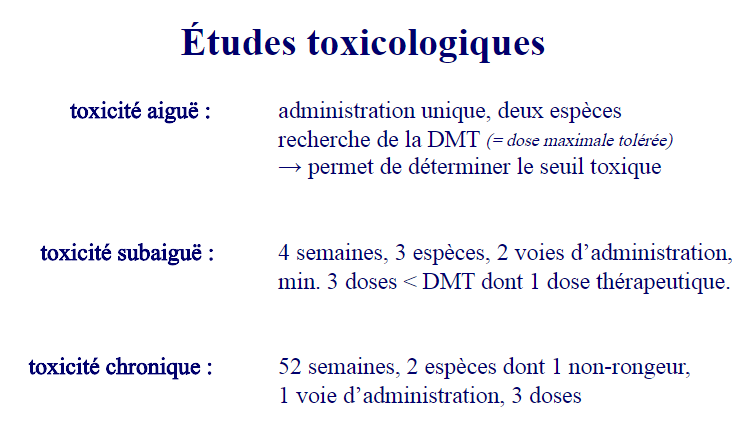 Module: Toxicologie et Sécurité Microbiologique des Aliments - Licence 3- Nutrition, Alimentation et Pathologie   Faculté :  SNV  Département de Biotechnologie
Toxicologie Alimentaire/2
Méthodes de détection des substances toxiques dans les aliments
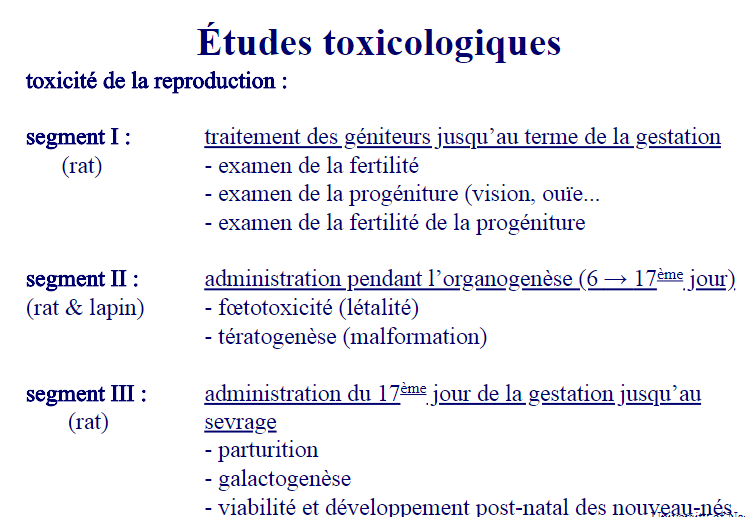 Module: Toxicologie et Sécurité Microbiologique des Aliments - Licence 3- Nutrition, Alimentation et Pathologie   Faculté :  SNV  Département de Biotechnologie
Toxicologie Alimentaire/2
Méthodes de détection des substances toxiques dans les aliments
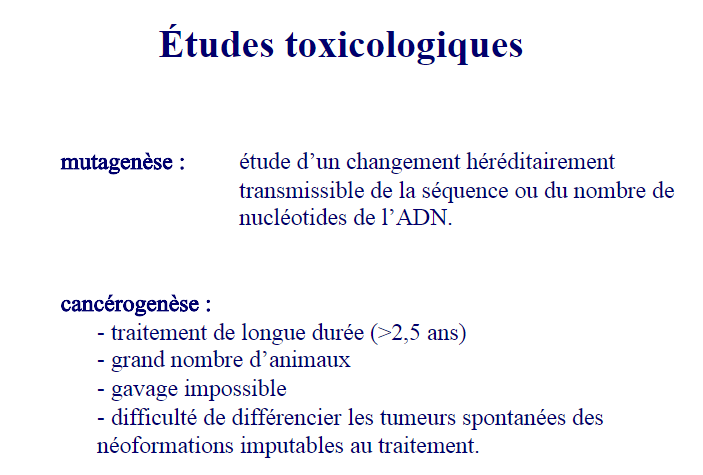 Module: Toxicologie et Sécurité Microbiologique des Aliments - Licence 3- Nutrition, Alimentation et Pathologie   Faculté :  SNV  Département de Biotechnologie
Toxicologie Alimentaire/2
Méthodes de détection des substances toxiques dans les aliments
Paramètres des études toxicologiques:
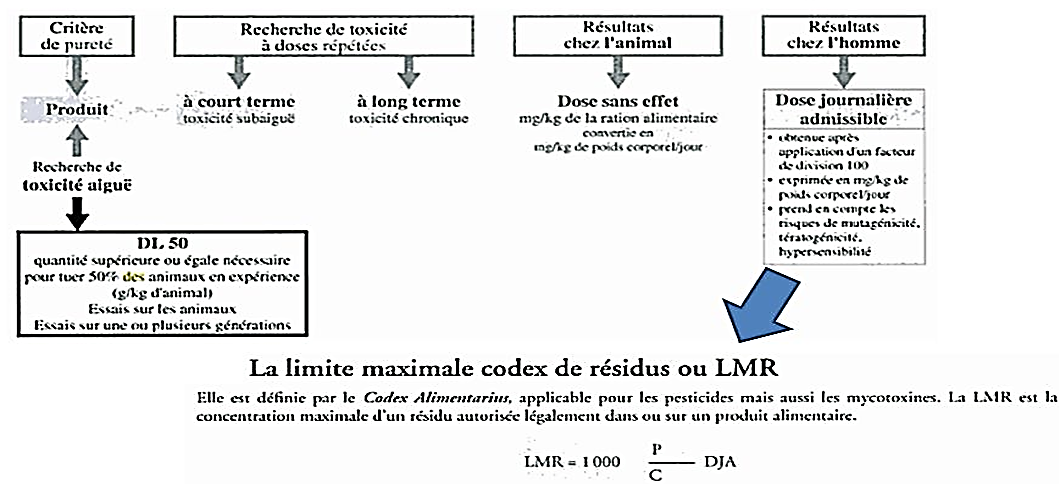 Module: Toxicologie et Sécurité Microbiologique des Aliments - Licence 3- Nutrition, Alimentation et Pathologie   Faculté :  SNV  Département de Biotechnologie
Toxicologie Alimentaire/2
Méthodes de détection des substances toxiques dans les aliments
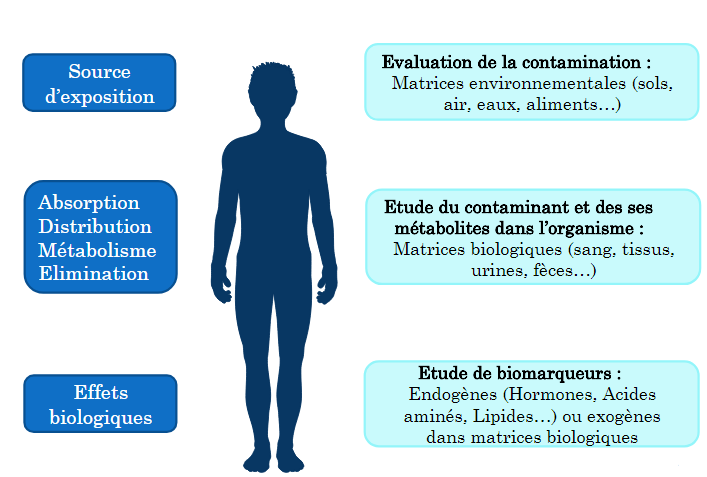 Module: Toxicologie et Sécurité Microbiologique des Aliments - Licence 3- Nutrition, Alimentation et Pathologie   Faculté :  SNV  Département de Biotechnologie
Toxicologie Alimentaire/2
Méthodes de détection des substances toxiques dans les aliments
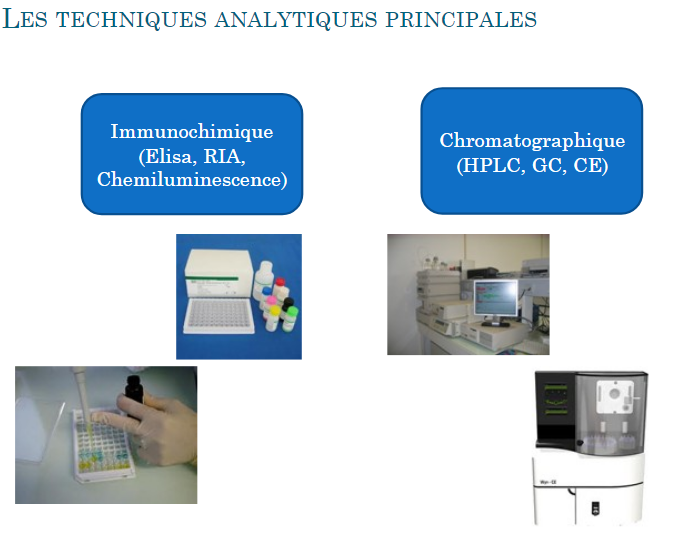 Module: Toxicologie et Sécurité Microbiologique des Aliments - Licence 3- Nutrition, Alimentation et Pathologie   Faculté :  SNV  Département de Biotechnologie
Toxicologie Alimentaire/2
Méthodes de détection des substances toxiques dans les aliments
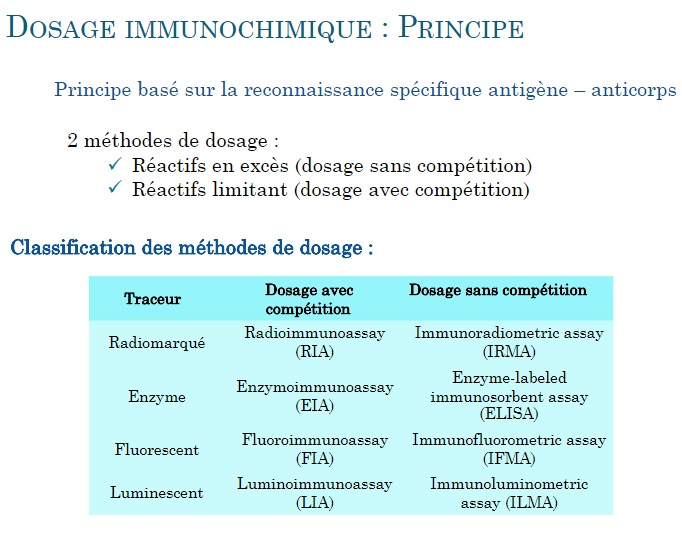 Module: Toxicologie et Sécurité Microbiologique des Aliments - Licence 3- Nutrition, Alimentation et Pathologie   Faculté :  SNV  Département de Biotechnologie
Toxicologie Alimentaire/2
Méthodes de détection des substances toxiques dans les aliments
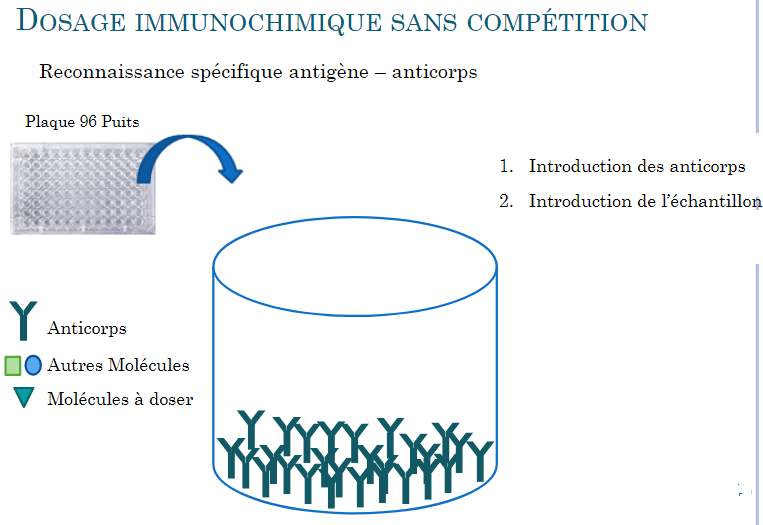 Module: Toxicologie et Sécurité Microbiologique des Aliments - Licence 3- Nutrition, Alimentation et Pathologie   Faculté :  SNV  Département de Biotechnologie
Toxicologie Alimentaire/2
Méthodes de détection des substances toxiques dans les aliments
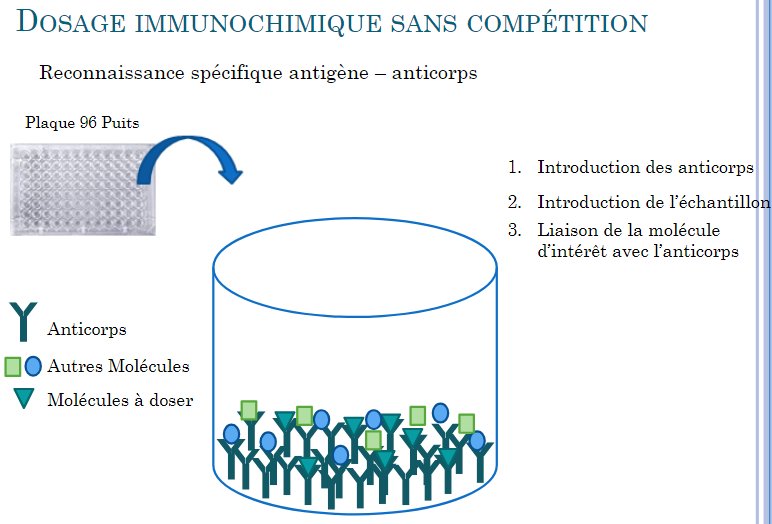 Module: Toxicologie et Sécurité Microbiologique des Aliments - Licence 3- Nutrition, Alimentation et Pathologie   Faculté :  SNV  Département de Biotechnologie
Toxicologie Alimentaire/2
Méthodes de détection des substances toxiques dans les aliments
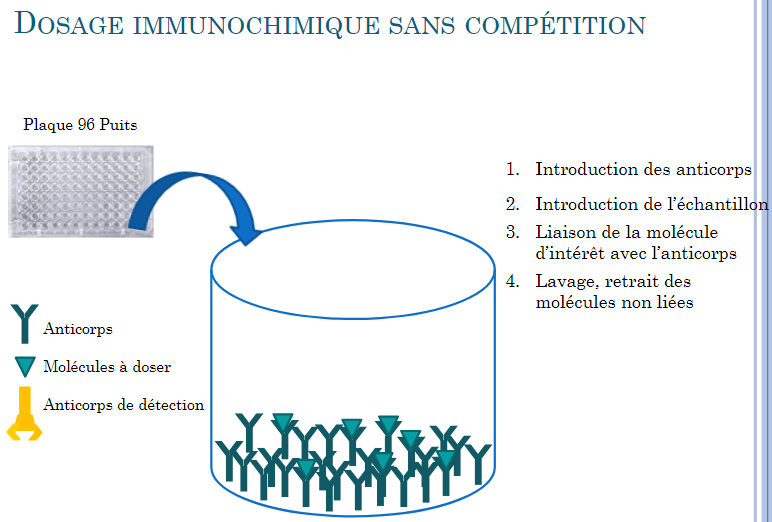 Module: Toxicologie et Sécurité Microbiologique des Aliments - Licence 3- Nutrition, Alimentation et Pathologie   Faculté :  SNV  Département de Biotechnologie
Toxicologie Alimentaire/2
Méthodes de détection des substances toxiques dans les aliments
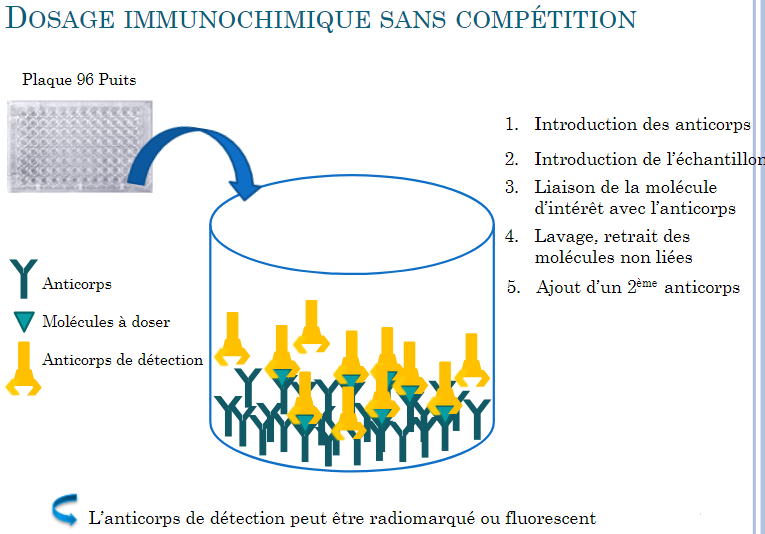 Module: Toxicologie et Sécurité Microbiologique des Aliments - Licence 3- Nutrition, Alimentation et Pathologie   Faculté :  SNV  Département de Biotechnologie
Toxicologie Alimentaire/2
Méthodes de détection des substances toxiques dans les aliments
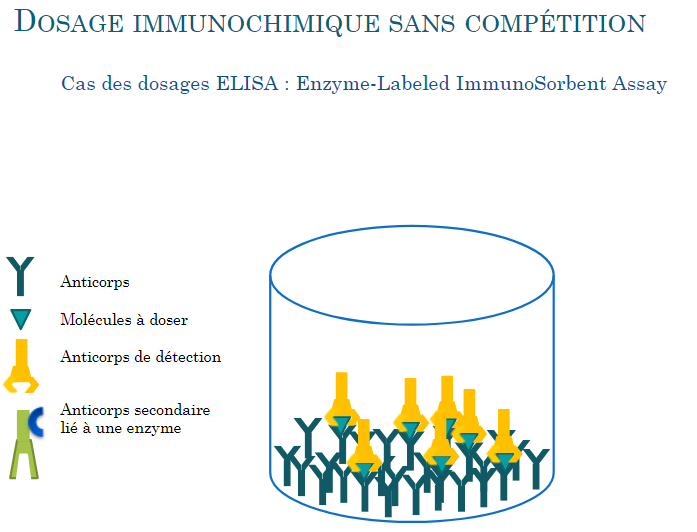 Module: Toxicologie et Sécurité Microbiologique des Aliments - Licence 3- Nutrition, Alimentation et Pathologie   Faculté :  SNV  Département de Biotechnologie
Toxicologie Alimentaire/2
Méthodes de détection des substances toxiques dans les aliments
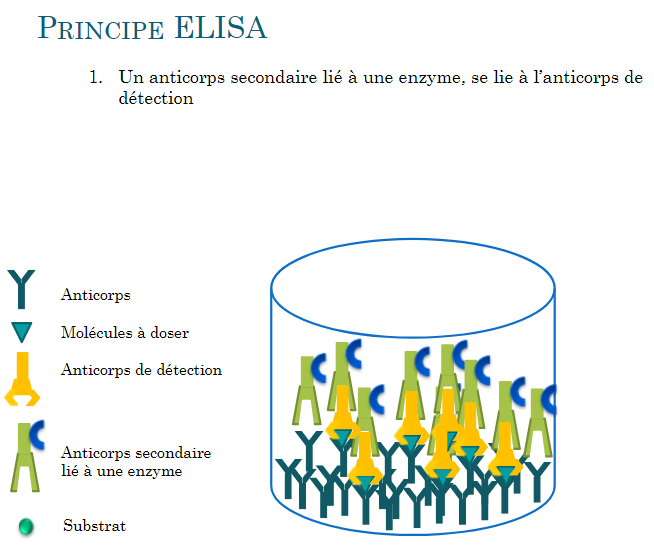 Module: Toxicologie et Sécurité Microbiologique des Aliments - Licence 3- Nutrition, Alimentation et Pathologie   Faculté :  SNV  Département de Biotechnologie
Toxicologie Alimentaire/2
Méthodes de détection des substances toxiques dans les aliments
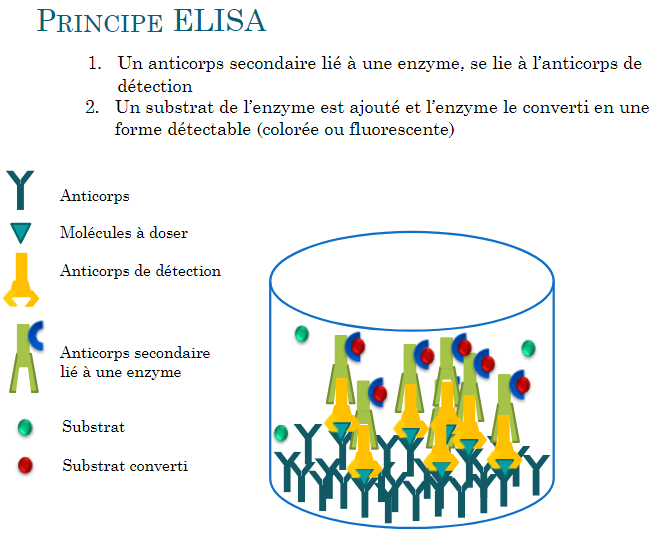 Module: Toxicologie et Sécurité Microbiologique des Aliments - Licence 3- Nutrition, Alimentation et Pathologie   Faculté :  SNV  Département de Biotechnologie
Toxicologie Alimentaire/2
Méthodes de détection des substances toxiques dans les aliments
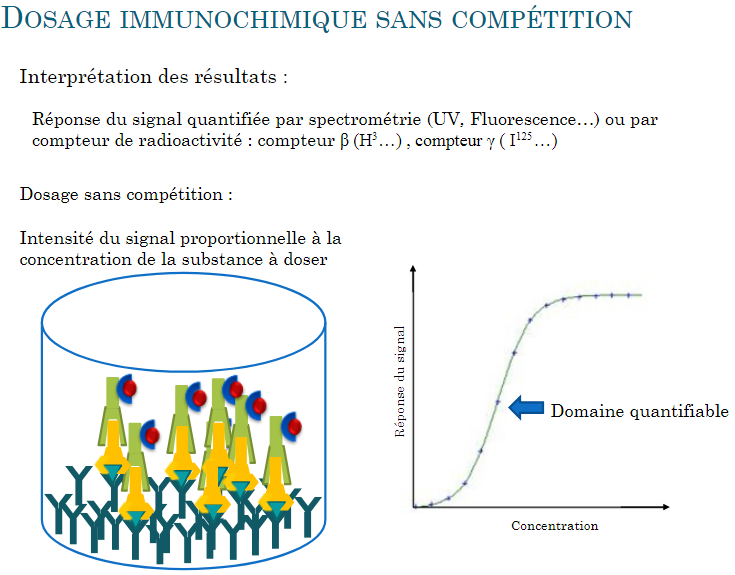 Module: Toxicologie et Sécurité Microbiologique des Aliments - Licence 3- Nutrition, Alimentation et Pathologie   Faculté :  SNV  Département de Biotechnologie
Toxicologie Alimentaire/2
Méthodes de détection des substances toxiques dans les aliments
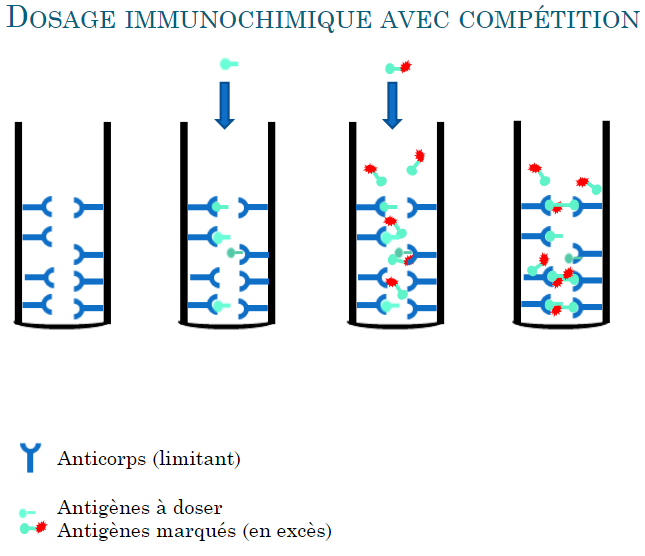 Module: Toxicologie et Sécurité Microbiologique des Aliments - Licence 3- Nutrition, Alimentation et Pathologie   Faculté :  SNV  Département de Biotechnologie
Toxicologie Alimentaire/2
Méthodes de détection des substances toxiques dans les aliments
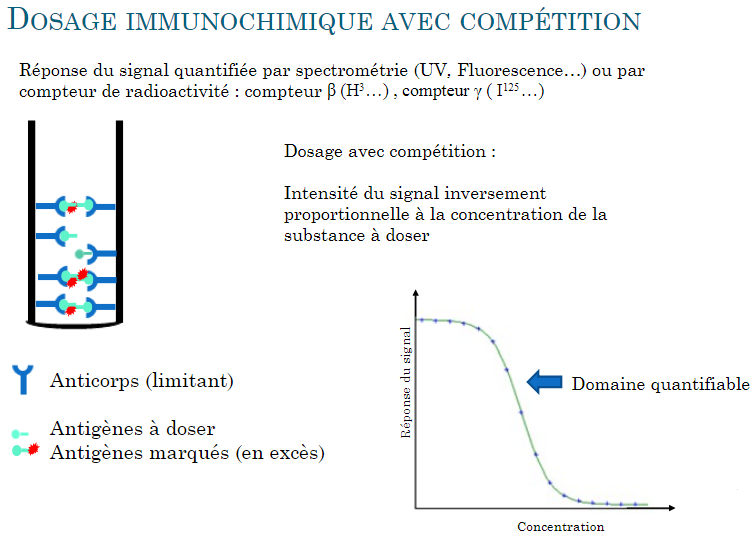 Module: Toxicologie et Sécurité Microbiologique des Aliments - Licence 3- Nutrition, Alimentation et Pathologie   Faculté :  SNV  Département de Biotechnologie
Toxicologie Alimentaire/2
Méthodes de détection des substances toxiques dans les aliments
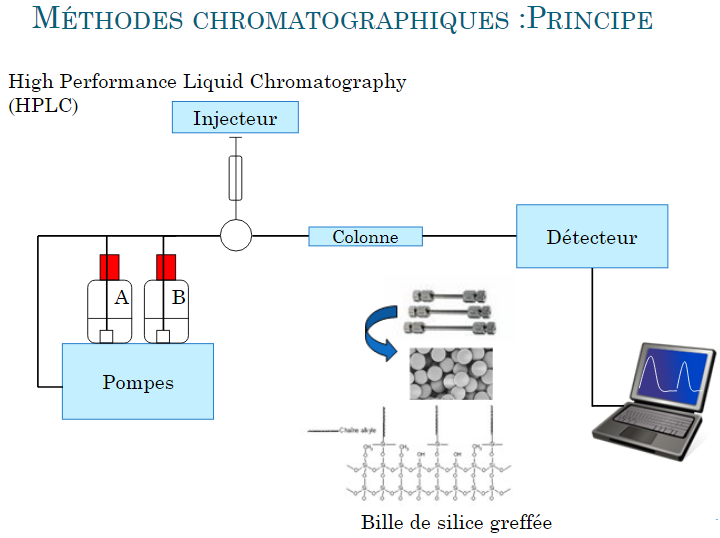 Module: Toxicologie et Sécurité Microbiologique des Aliments - Licence 3- Nutrition, Alimentation et Pathologie   Faculté :  SNV  Département de Biotechnologie
Toxicologie Alimentaire/2
Méthodes de détection des substances toxiques dans les aliments
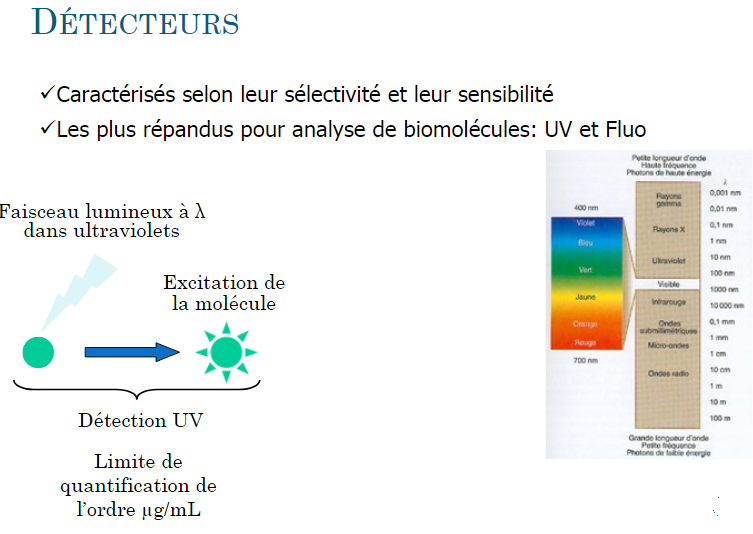 Module: Toxicologie et Sécurité Microbiologique des Aliments - Licence 3- Nutrition, Alimentation et Pathologie   Faculté :  SNV  Département de Biotechnologie
Toxicologie Alimentaire/2
Méthodes de détection des substances toxiques dans les aliments
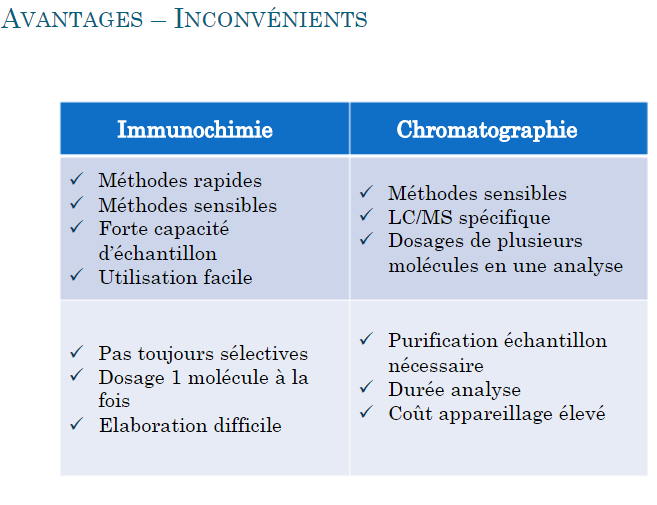 Module: Toxicologie et Sécurité Microbiologique des Aliments - Licence 3- Nutrition, Alimentation et Pathologie   Faculté :  SNV  Département de Biotechnologie
Toxicologie Alimentaire/2
Méthodes de détection des substances toxiques dans les aliments
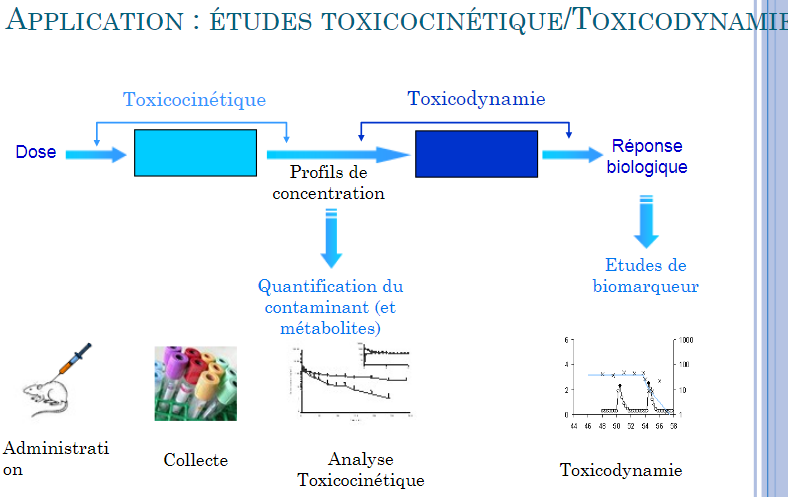 Module: Toxicologie et Sécurité Microbiologique des Aliments - Licence 3- Nutrition, Alimentation et Pathologie   Faculté :  SNV  Département de Biotechnologie
Toxicologie Alimentaire/2
Méthodes de détection des substances toxiques dans les aliments
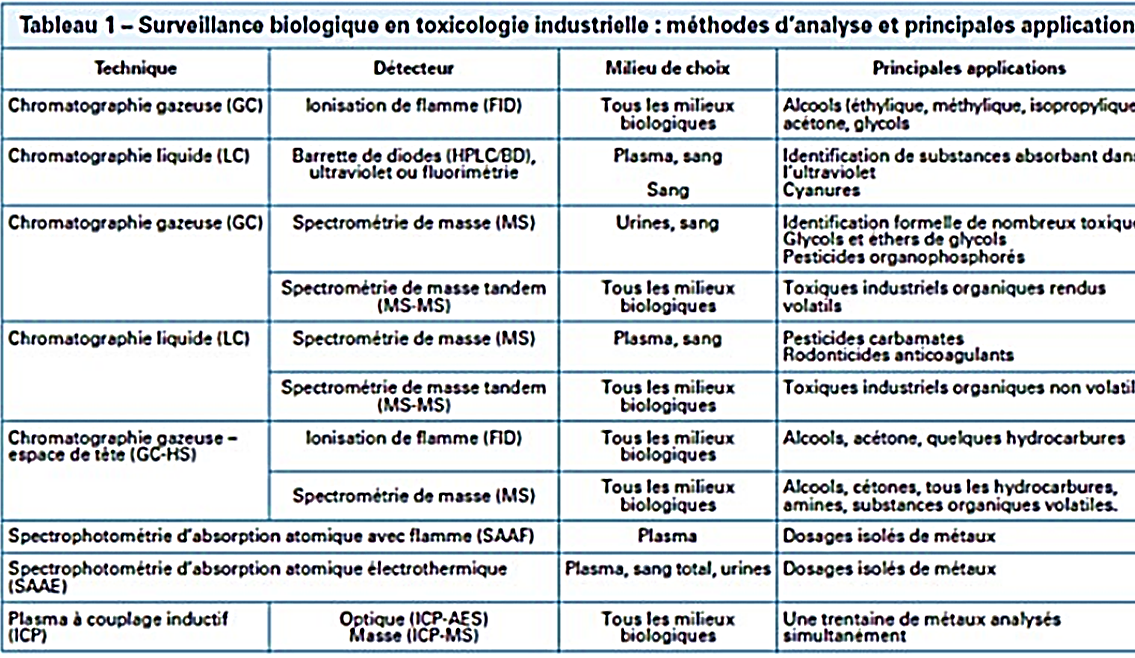 Module: Toxicologie et Sécurité Microbiologique des Aliments - Licence 3- Nutrition, Alimentation et Pathologie   Faculté :  SNV  Département de Biotechnologie
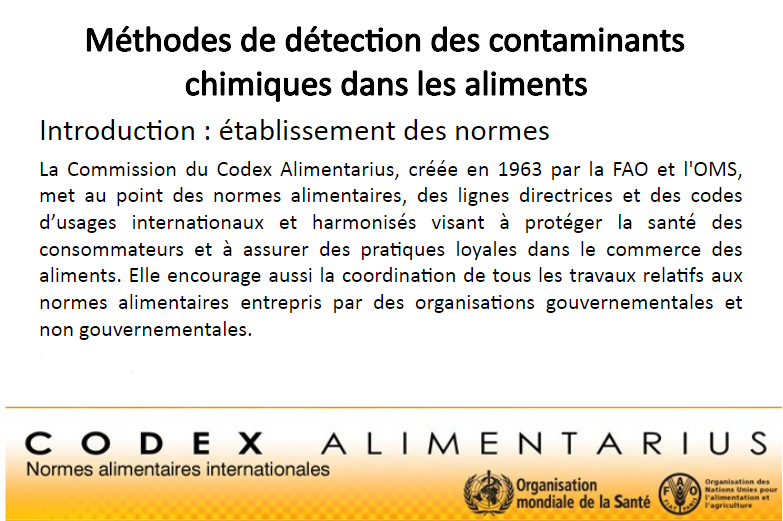